Frequent Itemset Mining & Association Rules
Advanced Search Techniques for Large Scale Data Analytics
Pavel Zezula and Jan Sedmidubsky
Masaryk University
http://disa.fi.muni.cz
Association Rule Discovery
Supermarket shelf management – Market-basket model:
Goal: Identify items that are bought together by sufficiently many customers
Approach: Process the sales data collected with barcode scanners to find dependencies among items
A classic rule:
If someone buys diaper and milk, then he/she is likely to buy beer
Don’t be surprised if you find six-packs next to diapers!
Pavel Zezula, Jan Sedmidubsky. Advanced Search Techniques for Large Scale Data Analytics (PA212)
2
The Market-Basket Model
A large set of items
e.g., things sold in a supermarket
A large set of baskets 
Each basket is a small subset of items
e.g., the things one customer buys on one day
Want to discover association rules
People who bought {x,y,z} tend to buy {v,w}
Amazon!
Input:
Output:
Rules Discovered:
    {Milk} --> {Coke}
    {Diaper, Milk} --> {Beer}
Pavel Zezula, Jan Sedmidubsky. Advanced Search Techniques for Large Scale Data Analytics (PA212)
3
Applications – (1)
Items = products; Baskets = sets of products someone bought in one trip to the store
Real market baskets: Chain stores keep TBs of data about what customers buy together
Tells how typical customers navigate stores, lets them position tempting items
Suggests tie-in “tricks”, e.g., run sale on diapers and raise the price of beer
Need the rule to occur frequently, or no $$’s
Amazon’s people who bought X also bought Y
Pavel Zezula, Jan Sedmidubsky. Advanced Search Techniques for Large Scale Data Analytics (PA212)
4
Applications – (2)
Baskets = sentences; Items = documents containing those sentences
Items that appear together too often could represent plagiarism
Notice items do not have to be “in” baskets

Baskets = patients; Items = drugs & side-effects
Has been used to detect combinations of drugs that result in particular side-effects
But requires extension: Absence of an item needs to be observed as well as presence
Pavel Zezula, Jan Sedmidubsky. Advanced Search Techniques for Large Scale Data Analytics (PA212)
5
More generally
A general many-to-many mapping (association) between two kinds of things
But we ask about connections among “items”, not “baskets”

For example:
Finding communities in graphs (e.g., Twitter)
Pavel Zezula, Jan Sedmidubsky. Advanced Search Techniques for Large Scale Data Analytics (PA212)
6
Example:
Finding communities in graphs (e.g., Twitter)
Baskets = nodes; Items = outgoing neighbors
Searching for complete bipartite subgraphs Ks,t of a big graph
How?
View each node i as a basket Bi of nodes i it points to
Ks,t = a set Y of size t that occurs in s buckets Bi
Looking for Ks,t  set of support s and look at layer t – all frequent sets of size t
t nodes
s nodes
…
…
…
A dense 2-layer graph
Pavel Zezula, Jan Sedmidubsky. Advanced Search Techniques for Large Scale Data Analytics (PA212)
7
Frequent Itemsets
Simplest question: Find sets of items that appear together “frequently” in baskets
Support for itemset I: Number of baskets containing all items in I
(Often expressed as a fraction of the total number of baskets)
Given a support threshold s, then sets of items that appear in at least s baskets are called frequent itemsets
Support of {Beer, Bread} = 2
Pavel Zezula, Jan Sedmidubsky. Advanced Search Techniques for Large Scale Data Analytics (PA212)
8
{m,b}
Example: Frequent Itemsets
Items = {milk, coke, pepsi, beer, juice}
Support threshold = 3 baskets
	B1 = {m, c, b}		B2 = {m, p, j}
	B3 = {m, b}		B4 = {c, j}
	B5 = {m, p, b}		B6 = {m, c, b, j}
	B7 = {c, b, j}		B8 = {b, c}
	
Frequent itemsets: {m}, {c}, {b}, {j},
, {c,j}.
, {b,c}
Pavel Zezula, Jan Sedmidubsky. Advanced Search Techniques for Large Scale Data Analytics (PA212)
9
Association Rules
Association Rules:If-then rules about the contents of baskets
{i1, i2,…,ik} → j  means: “if a basket contains all of i1,…,ik then it is likely to contain j”
In practice there are many rules, want to find significant/interesting ones!
Confidence of this association rule is the probability of j given I = {i1,…,ik}
Pavel Zezula, Jan Sedmidubsky. Advanced Search Techniques for Large Scale Data Analytics (PA212)
10
Interesting Association Rules
Not all high-confidence rules are interesting
The rule X → milk may have high confidence for many itemsets X, because milk is just purchased very often (independent of X) and the confidence will be high
Interest of an association rule I → j: difference between its confidence and the fraction of baskets that contain j

Interesting rules are those with high positive or negative interest values (usually above 0.5)
Pavel Zezula, Jan Sedmidubsky. Advanced Search Techniques for Large Scale Data Analytics (PA212)
11
[Speaker Notes: If confidence is high then interest cannot be negative]
Example: Confidence and Interest
B1 = {m, c, b}		B2 = {m, p, j}
	B3 = {m, b}		B4= {c, j}
	B5 = {m, p, b}		B6 = {m, c, b, j}
	B7 = {c, b, j}		B8 = {b, c}

Association rule: {m, b} →c
Confidence = 2/4 = 0.5
Interest = |0.5 – 5/8| = 1/8
Item c appears in 5/8 of the baskets
Rule is not very interesting!
Pavel Zezula, Jan Sedmidubsky. Advanced Search Techniques for Large Scale Data Analytics (PA212)
12
Finding Association Rules
Problem: Find all association rules with support ≥s and confidence ≥c
Note: Support of an association rule is the support of the set of items on the left side
Hard part: Finding the frequent itemsets!
If {i1, i2,…, ik} → j has high support and confidence, then both {i1, i2,…, ik} and{i1, i2,…,ik, j} will be “frequent”
Pavel Zezula, Jan Sedmidubsky. Advanced Search Techniques for Large Scale Data Analytics (PA212)
13
Mining Association Rules
Step 1: Find all frequent itemsets I
(we will explain this next)
Step 2: Rule generation
For every subset A of I,  generate a rule A → I \ A 
Since I  is frequent, A is also frequent
Variant 1: Single pass to compute the rule confidence
confidence(A,B→C,D) = support(A,B,C,D) / support(A,B)
Variant 2: 
Observation: If A,B,C→D is below confidence, so is A,B→C,D
Can generate “bigger” rules from smaller ones! 
Output the rules above the confidence threshold
Pavel Zezula, Jan Sedmidubsky. Advanced Search Techniques for Large Scale Data Analytics (PA212)
14
Example
B1 = {m, c, b}		B2 = {m, p, j}
	B3 = {m, c, b, n}	B4= {c, j}
	B5 = {m, p, b}		B6 = {m, c, b, j}
	B7 = {c, b, j}		B8 = {b, c}
Support threshold s = 3, confidence c = 0.75
1) Frequent itemsets:
{b,m}  {b,c}  {c,m}  {c,j}  {m,c,b}
2) Generate rules:
b→m: c=4/6      b→c: c=5/6        b,c→m: c=3/5
m→b: c=4/5	           …                   b,m→c: c=3/4
 					           b→c,m: c=3/6
Pavel Zezula, Jan Sedmidubsky. Advanced Search Techniques for Large Scale Data Analytics (PA212)
15
Compacting the Output
To reduce the number of rules we can post-process them and only output:
Maximal frequent itemsets: No immediate superset is frequent
Gives more pruning
or
Closed itemsets: No immediate superset has the same count (> 0)
Stores not only frequent information, but exact counts
Pavel Zezula, Jan Sedmidubsky. Advanced Search Techniques for Large Scale Data Analytics (PA212)
16
Frequent, but
superset BC
also frequent.
Frequent, and
its only superset,
ABC, not freq.
Superset BC
has same count.
Its only super-
set, ABC, has
smaller count.
Example: Maximal/Closed
Support	  Maximal(s=3)	Closed
A		4		No		  No
B		5		No		  Yes
C		3		No		  No
AB	4		Yes		  Yes
AC	2		No		  No
BC	3		Yes		  Yes
ABC	2		No		  Yes
Pavel Zezula, Jan Sedmidubsky. Advanced Search Techniques for Large Scale Data Analytics (PA212)
17
Finding Frequent Itemsets
Itemsets: Computation Model
Back to finding frequent itemsets
Typically, data is kept in flat files rather than in a database system:
Stored on disk
Stored basket-by-basket
Baskets are small but we have many baskets and many items
Expand baskets into pairs, triples, etc. as you read baskets
Use k nested loops to generate all sets of size k
Item
Item
Item
Item
Item
Item
Item
Item
Item
Item
Item
Item
Etc.
Items are positive integers, and boundaries between baskets are –1.
Note: We want to find frequent itemsets. To find them, we have to count them. To count them, we have to generate them.
Pavel Zezula, Jan Sedmidubsky. Advanced Search Techniques for Large Scale Data Analytics (PA212)
19
Computation Model
The true cost of mining disk-resident data is usually the number of disk I/Os

In practice, association-rule algorithms read the data in passes –  all baskets read in turn

We measure the cost by the number of passes an algorithm makes over the data
Pavel Zezula, Jan Sedmidubsky. Advanced Search Techniques for Large Scale Data Analytics (PA212)
20
Main-Memory Bottleneck
For many frequent-itemset algorithms, main-memory is the critical resource
As we read baskets, we need to count something, e.g., occurrences of pairs of items
The number of different things we can count is limited by main memory
Swapping counts in/out is a disaster (why?)
Pavel Zezula, Jan Sedmidubsky. Advanced Search Techniques for Large Scale Data Analytics (PA212)
21
Finding Frequent Pairs
The hardest problem often turns out to be finding the frequent pairs of items {i1, i2}
Why? Freq. pairs are common, freq. triples are rare
Why? Probability of being frequent drops exponentially with size; number of sets grows more slowly with size
Let’s first concentrate on pairs, then extend to larger sets
The approach:
We always need to generate all the itemsets
But we would only like to count (keep track) of those itemsets that in the end turn out to be frequent
Pavel Zezula, Jan Sedmidubsky. Advanced Search Techniques for Large Scale Data Analytics (PA212)
22
Naïve Algorithm
Naïve approach to finding frequent pairs
Read file once, counting in main memory the occurrences of each pair:
From each basket of n items, generate its n(n-1)/2 pairs by two nested loops
Fails if (#items)2 exceeds main memory
Remember: #items can be 100K (Wal-Mart) or 10B (Web pages)
Suppose 105 items, counts are 4-byte integers
Number of pairs of items: 105(105-1)/2 = 5*109
Therefore, 2*1010 (20 gigabytes) of memory needed
Pavel Zezula, Jan Sedmidubsky. Advanced Search Techniques for Large Scale Data Analytics (PA212)
23
Counting Pairs in Memory
Two approaches:
Approach 1: Count all pairs using a matrix
Approach 2: Keep a table of triples [i, j, c] = “the count of the pair of items {i, j} is c.”
If integers and item ids are 4 bytes, we need approximately 12 bytes for pairs with count > 0
Plus some additional overhead for the hashtable
Note:
Approach 1 only requires 4 bytes per pair
Approach 2 uses 12 bytes per pair (but only for pairs with count > 0)
Pavel Zezula, Jan Sedmidubsky. Advanced Search Techniques for Large Scale Data Analytics (PA212)
24
Comparing the 2 Approaches
4 bytes per pair
12 per
occurring pair
Triangular Matrix
Triples
Pavel Zezula, Jan Sedmidubsky. Advanced Search Techniques for Large Scale Data Analytics (PA212)
25
Comparing the two approaches
Approach 1: Triangular Matrix
n = total number items
Count pair of items {i, j} only if i<j
Keep pair counts in lexicographic order:
{1,2}, {1,3},…, {1,n}, {2,3}, {2,4},…,{2,n}, {3,4},…
Pair {i, j} is at position (i –1)(n– i/2) + j –1
Total number of pairs n(n –1)/2; total bytes= 2n2
Triangular Matrix requires 4 bytes per pair
Approach 2 uses 12 bytes per occurring pair (but only for pairs with count > 0)
Beats Approach 1 if less than 1/3 of possible pairs actually occur
Pavel Zezula, Jan Sedmidubsky. Advanced Search Techniques for Large Scale Data Analytics (PA212)
26
Comparing the two approaches
Approach 1: Triangular Matrix
n = total number items
Count pair of items {i, j} only if i<j
Keep pair counts in lexicographic order:
{1,2}, {1,3},…, {1,n}, {2,3}, {2,4},…,{2,n}, {3,4},…
Pair {i, j} is at position (i –1)(n– i/2) + j –1
Total number of pairs n(n –1)/2; total bytes= 2n2
Triangular Matrix requires 4 bytes per pair
Approach 2 uses 12 bytes per pair (but only for pairs with count > 0)
Beats Approach 1 if less than 1/3 of possible pairs actually occur
Problem is if we have too many items so the pairs do not fit into memory.

Can we do better?
Pavel Zezula, Jan Sedmidubsky. Advanced Search Techniques for Large Scale Data Analytics (PA212)
27
A-Priori Algorithm
A-Priori Algorithm – (1)
A two-pass approach called A-Priori limits the need for main memory
Key idea: monotonicity
If a set of items I appears at least s times, so does every subset J of I
Contrapositive for pairs: If item i does not appear in s baskets, then no pair including i can appear in s baskets

So, how does A-Priori find freq. pairs?
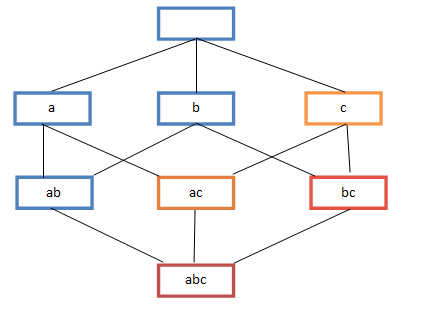 Pavel Zezula, Jan Sedmidubsky. Advanced Search Techniques for Large Scale Data Analytics (PA212)
29
A-Priori Algorithm – (2)
Pavel Zezula, Jan Sedmidubsky. Advanced Search Techniques for Large Scale Data Analytics (PA212)
30
Main-Memory: Picture of A-Priori
Item counts
Frequent items
Counts of pairs of frequent items (candidate pairs)
Main memory
Pass 1
Pass 2
Pavel Zezula, Jan Sedmidubsky. Advanced Search Techniques for Large Scale Data Analytics (PA212)
31
Detail for A-Priori
You can use the triangular matrix method with n = number of frequent items
May save space compared with storing triples
Trick: re-number frequent items 1,2,… and keep a table relating new numbers to original item numbers
Olditem#s
Item counts
Frequent items
Counts of pairs of frequent items
Counts of pairs of frequent items
Main memory
Pass 2
Pass 1
Pavel Zezula, Jan Sedmidubsky. Advanced Search Techniques for Large Scale Data Analytics (PA212)
32
All pairs
of items
from L1
Count
the items
Count
the pairs
To be
explained
All
items
Frequent Triples, Etc.
For each k, we construct two sets ofk-tuples  (sets of size k):
Ck = candidate k-tuples = those that might be frequent sets (support > s) based on information from the pass for k–1
Lk = the set of truly frequent k-tuples
Filter
Filter
Construct
Construct
C1
L1
C2
L2
C3
Pavel Zezula, Jan Sedmidubsky. Advanced Search Techniques for Large Scale Data Analytics (PA212)
33
** Note here we generate new candidates by generating Ck from Lk-1 and L1. But that one can be more careful with candidate generation. For example, in C3 we know {b,m,j} cannot be frequent since {m,j} is not frequent
Example
Hypothetical steps of the A-Priori algorithm
C1 = { {b} {c} {j} {m} {n} {p} }
Count the support of itemsets in C1
Prune non-frequent: L1 = { b, c, j, m }
Generate C2 = { {b,c} {b,j} {b,m} {c,j} {c,m} {j,m} }
Count the support of itemsets in C2
Prune non-frequent: L2 = { {b,m} {b,c}  {c,m}  {c,j} }
Generate C3 = { {b,c,m} {b,c,j} {b,m,j} {c,m,j} }
Count the support of itemsets in C3
Prune non-frequent: L3 = { {b,c,m} }
**
Pavel Zezula, Jan Sedmidubsky. Advanced Search Techniques for Large Scale Data Analytics (PA212)
34
A-Priori for All Frequent Itemsets
One pass for each k (itemset size)
Needs room in main memory to count each candidate k–tuple
For typical market-basket data and reasonable support (e.g., 1%), k = 2 requires the most memory

Many possible extensions:
Association rules with intervals: 
For example: Men over 65 have 2 cars
Association rules when items are in a taxonomy
Bread, Butter → FruitJam
BakedGoods, MilkProduct → PreservedGoods
Lower the support s as itemset gets bigger
Pavel Zezula, Jan Sedmidubsky. Advanced Search Techniques for Large Scale Data Analytics (PA212)
35
PCY (Park-Chen-Yu) Algorithm
PCY (Park-Chen-Yu) Algorithm
Observation: In pass 1 of A-Priori, most memory is idle
We store only individual item counts
Can we use the idle memory to reduce memory required in pass 2?
Pass 1 of PCY: In addition to item counts, maintain a hash table with as many buckets as fit in memory 
Keep a count for each bucket into which pairs of items are hashed
For each bucket just keep the count, not the actual pairs that hash to the bucket!
Pavel Zezula, Jan Sedmidubsky. Advanced Search Techniques for Large Scale Data Analytics (PA212)
37
PCY Algorithm – First Pass
FOR (each basket) :
	FOR (each item in the basket) :
		add 1 to item’s count;
	FOR (each pair of items) :
		hash the pair to a bucket;
		add 1 to the count for that bucket;

Few things to note:
Pairs of items need to be generated from the input file; they are not present in the file
We are not just interested in the presence of a pair, but we need to see whether it is present at least s (support) times
New in PCY
Pavel Zezula, Jan Sedmidubsky. Advanced Search Techniques for Large Scale Data Analytics (PA212)
38
Observations about Buckets
Observation: If a bucket contains a frequent pair, then the bucket is surely frequent
However, even without any frequent pair, a bucket can still be frequent  
So, we cannot use the hash to eliminate any member (pair) of a “frequent” bucket
But, for a bucket with total count less than s, none of its pairs can be frequent 
Pairs that hash to this bucket can be eliminated as candidates (even if the pair consists of 2 frequent items)

Pass 2: Only count pairs that hash to frequent buckets
Pavel Zezula, Jan Sedmidubsky. Advanced Search Techniques for Large Scale Data Analytics (PA212)
39
PCY Algorithm – Between Passes
Replace the buckets by a bit-vector:
1 means the bucket count exceeded the support s (call it a frequent bucket); 0 means it did not

4-byte integer counts are replaced by bits, so the bit-vector requires 1/32 of memory

Also, decide which items are frequent and list them for the second pass
Pavel Zezula, Jan Sedmidubsky. Advanced Search Techniques for Large Scale Data Analytics (PA212)
40
PCY Algorithm – Pass 2
Count all pairs {i, j} that meet the conditions for being a candidate pair:
 Both i and j are frequent items
 The pair {i, j} hashes to a bucket whose bit in the bit vector is 1 (i.e., a frequent bucket)

Both conditions are necessary for the pair to have a chance of being frequent
Pavel Zezula, Jan Sedmidubsky. Advanced Search Techniques for Large Scale Data Analytics (PA212)
41
Main-Memory: Picture of PCY
Hash
table
Item counts
Frequent items
Bitmap
Hash tablefor pairs
Counts of
candidate
pairs
Main memory
Pass 1
Pass 2
Pavel Zezula, Jan Sedmidubsky. Advanced Search Techniques for Large Scale Data Analytics (PA212)
42
[Speaker Notes: Why hash table takes full space?
We want to make it as large as possible.
Why hash table bigger than bitmap?
Hash table contains counts]
Main-Memory Details
Buckets require a few bytes each:
Note: we do not have to count past s
#buckets is O(main-memory size)

On second pass, a table of (item, item, count) triples is essential (we cannot use triangular matrix approach, why?)
Thus, hash table must eliminate approx. 2/3 of the candidate pairs for PCY to beat A-Priori
Pavel Zezula, Jan Sedmidubsky. Advanced Search Techniques for Large Scale Data Analytics (PA212)
43
[Speaker Notes: Why? While we were able to use the triangular-matrix
method on the second pass of A-Priori if we wished, because the frequent items
could be renumbered from 1 to some m, we cannot do so for PCY. The reason
is that the pairs of frequent items that PCY lets us avoid counting are placed
randomly within the triangular matrix; they are the pairs that happen to hash
to an infrequent bucket on the ﬁrst pass. There is no known way of compacting
the matrix to avoid leaving space for the uncounted pairs.]
Refinement: Multistage Algorithm
Limit the number of candidates to be counted
Remember: Memory is the bottleneck
Still need to generate all the itemsets but we only want to count/keep track of the ones that are frequent
Key idea: After Pass 1 of PCY, rehash only those pairs that qualify for Pass 2 of PCY
i and j are frequent, and 
{i, j} hashes to a frequent bucket from Pass 1
On middle pass, fewer pairs contribute to buckets, so fewer false positives
Requires 3 passes over the data
Pavel Zezula, Jan Sedmidubsky. Advanced Search Techniques for Large Scale Data Analytics (PA212)
44
Main-Memory: Multistage
First
hash table
Item counts
Freq. items
Freq. items
Bitmap 1
Bitmap 1
First hash table
Secondhash table
Main memory
Bitmap 2
Counts of
candidate
pairs
Counts of
candidate
   pairs
Pass 1
Pass 2
Pass 3
Count pairs {i,j} iff:
i,j are frequent,{i,j} hashes to
freq. bucket in B1
{i,j} hashes to
freq. bucket in B2
Hash pairs {i,j}into Hash2 iff:
i,j are frequent,{i,j} hashes to
freq. bucket in B1
Count items
Hash pairs {i,j}
Pavel Zezula, Jan Sedmidubsky. Advanced Search Techniques for Large Scale Data Analytics (PA212)
45
Multistage – Pass 3
Count only those pairs {i, j} that satisfy these candidate pair conditions:
 Both i and j are frequent items
 Using the first hash function, the pair hashes to a bucket whose bit in the first bit-vector is 1
 Using the second hash function, the pair hashes to a bucket whose bit in the second bit-vector is 1
Pavel Zezula, Jan Sedmidubsky. Advanced Search Techniques for Large Scale Data Analytics (PA212)
46
Important Points
The two hash functions have to be independent
We need to check both hashes on the third pass
If not, we would end up counting pairs of frequent items that hashed first to an infrequent bucket but happened to hash second to a frequent bucket
Pavel Zezula, Jan Sedmidubsky. Advanced Search Techniques for Large Scale Data Analytics (PA212)
47
Refinement: Multihash
Key idea: Use several independent hash tables on the first pass
Risk: Halving the number of buckets doubles the average count
We have to be sure most buckets will still not reach count s

If so, we can get a benefit like multistage, but in only 2 passes
Pavel Zezula, Jan Sedmidubsky. Advanced Search Techniques for Large Scale Data Analytics (PA212)
48
Freq. items
Bitmap 1
Bitmap 2
Counts of
candidate
   pairs
Main-Memory: Multihash
First hash
table

Second
hash table
Item counts
Firsthash table
Main memory
Counts of
candidate
pairs
Secondhash table
Pass 1
Pass 2
Pavel Zezula, Jan Sedmidubsky. Advanced Search Techniques for Large Scale Data Analytics (PA212)
49
PCY: Extensions
Either multistage or multihash can use more than two hash functions

In multistage, there is a point of diminishing returns, since the bit-vectors eventually consume all of main memory

For multihash, the bit-vectors occupy exactly what one PCY bitmap does, but too many hash functions makes all counts > s
Pavel Zezula, Jan Sedmidubsky. Advanced Search Techniques for Large Scale Data Analytics (PA212)
50
Frequent Itemsets in < 2 Passes
A-Priori, PCY, etc., take k  passes to find frequent itemsets of size k

Can we use fewer passes?

Use 2 or fewer passes for all sizes, but may miss some frequent itemsets
Random sampling
SON (Savasere, Omiecinski, and Navathe)
Toivonen (see textbook)
Pavel Zezula, Jan Sedmidubsky. Advanced Search Techniques for Large Scale Data Analytics (PA212)
51